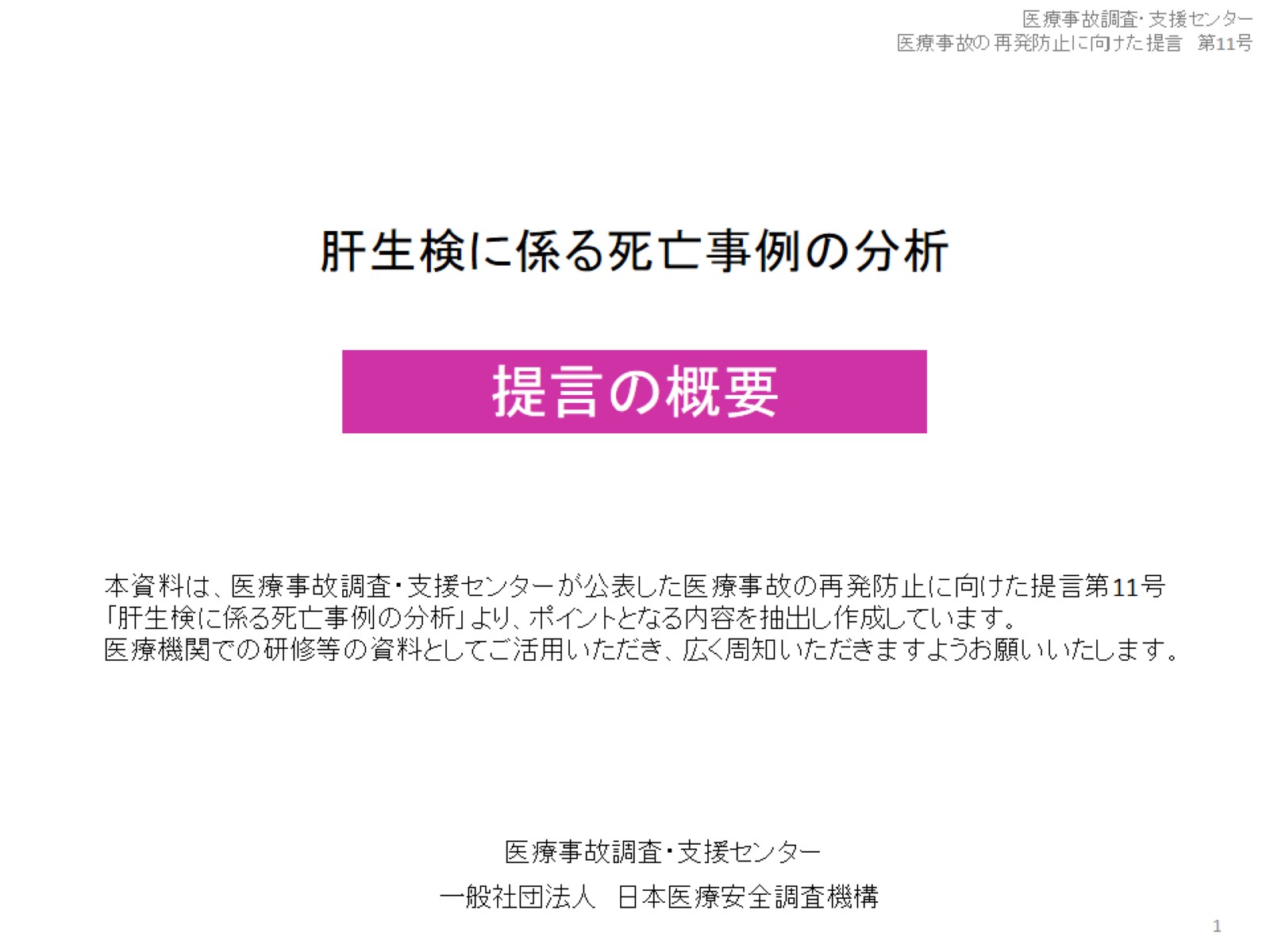 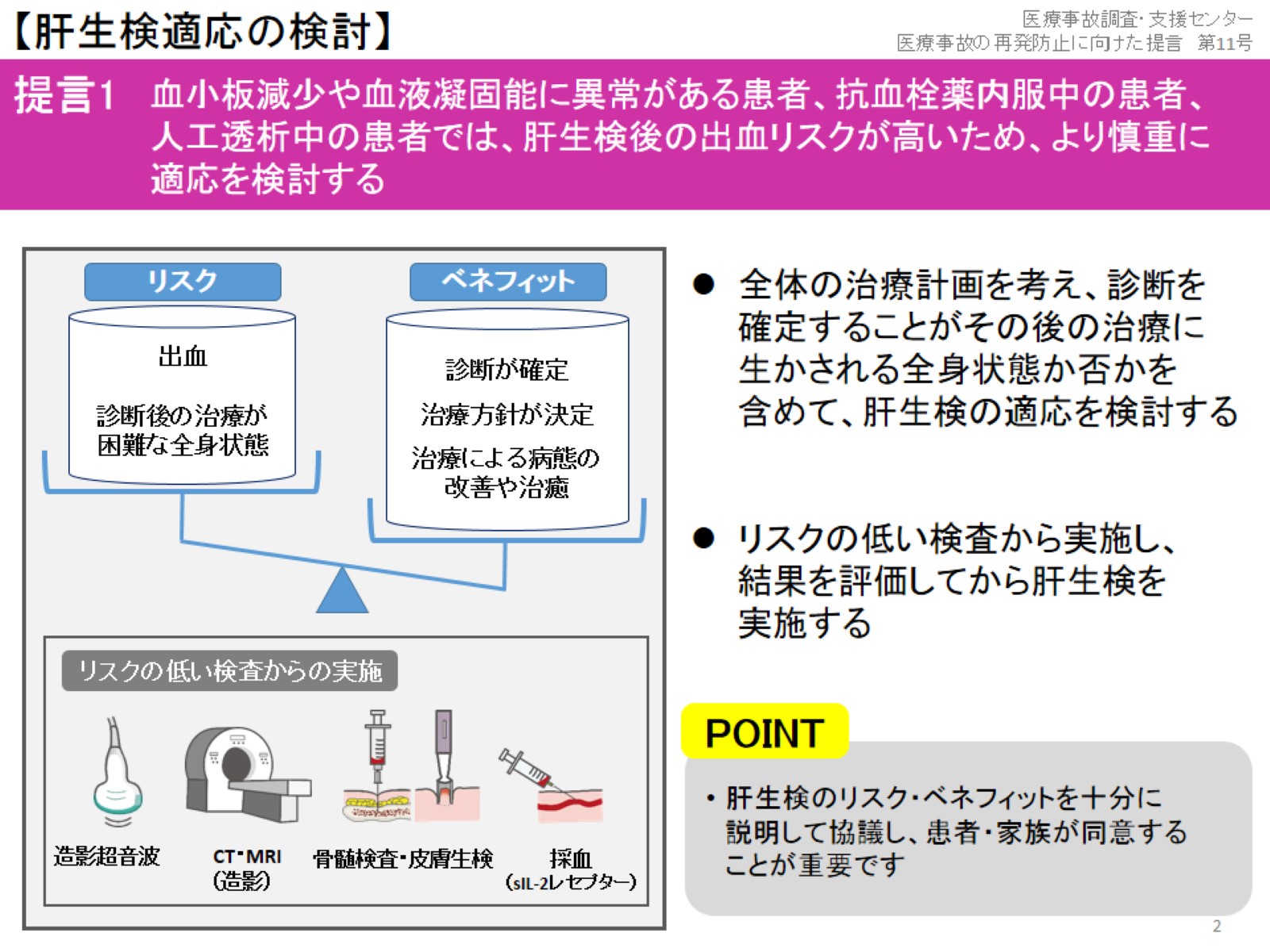 【肝生検適応の検討】
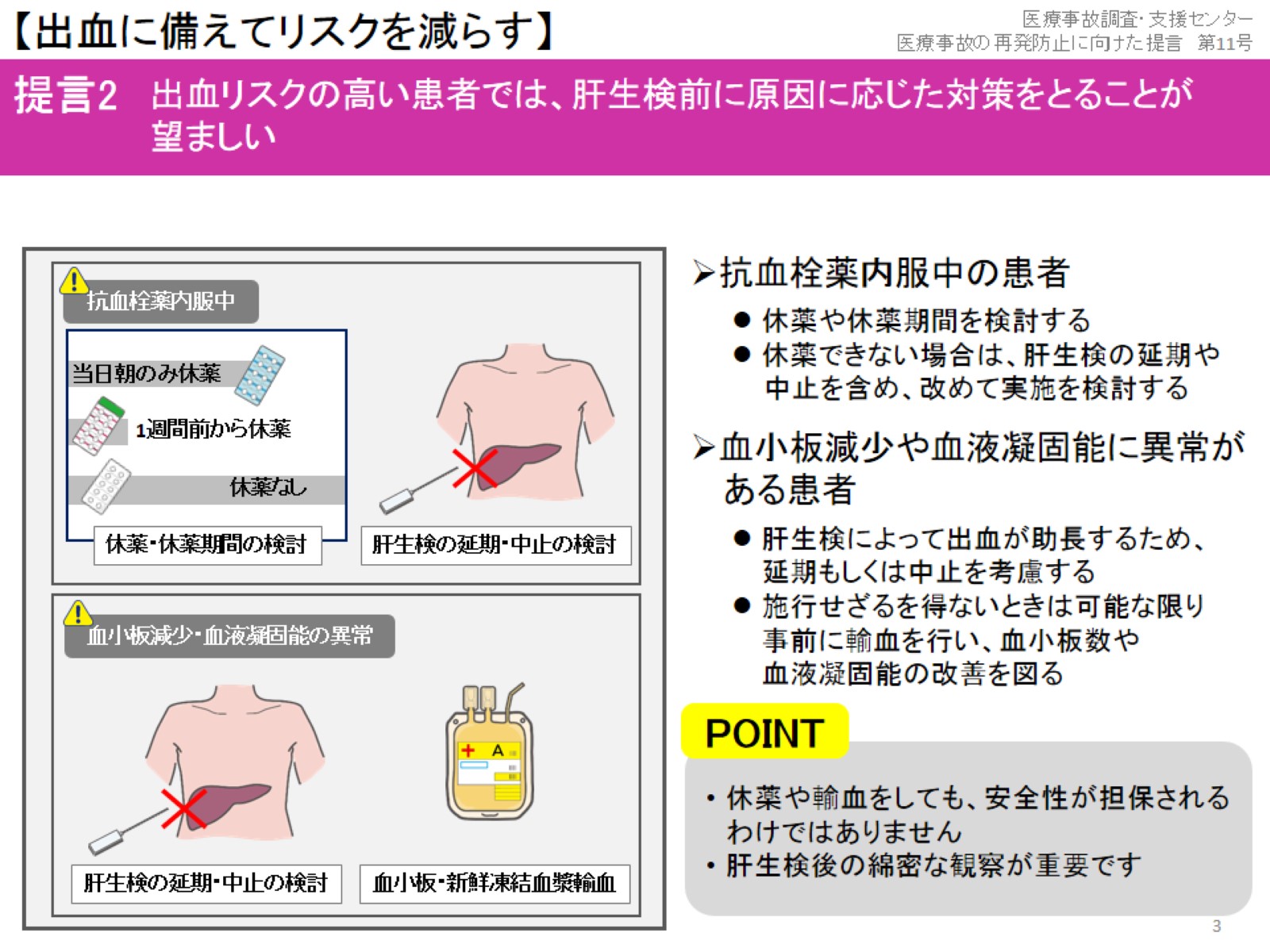 【出血に備えてリスクを減らす】
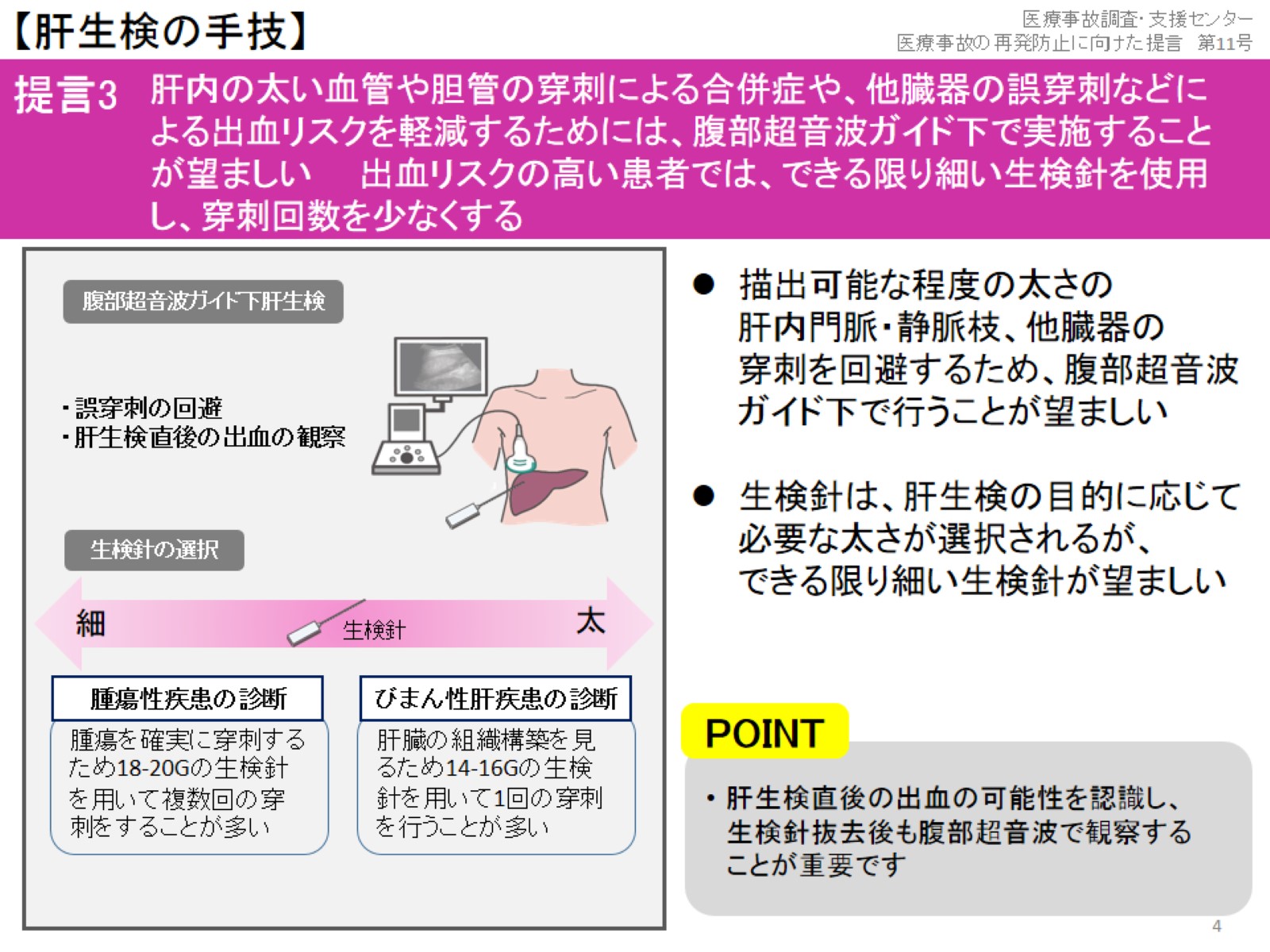 【肝生検の手技】
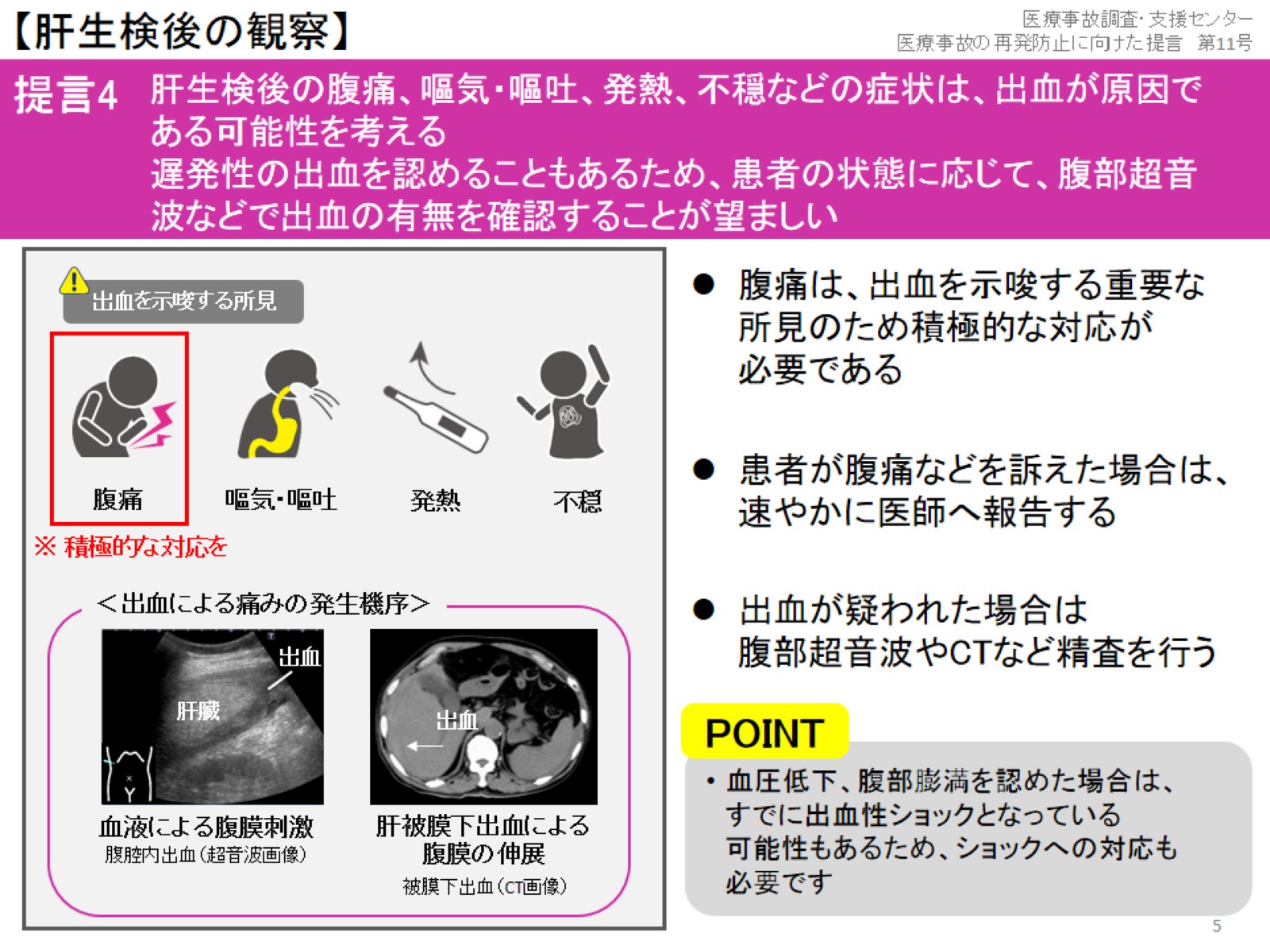 【肝生検後の観察】
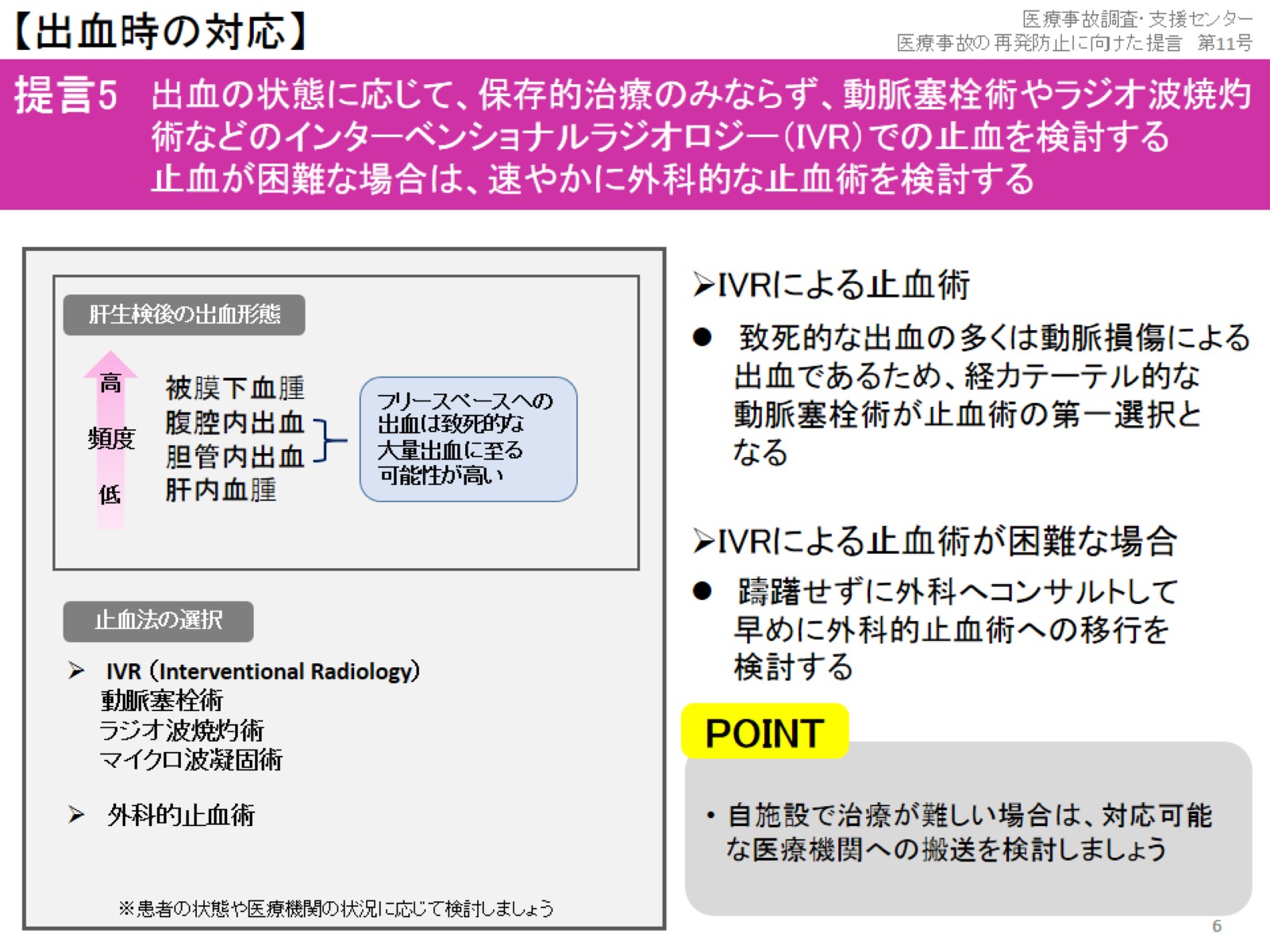 【出血時の対応】
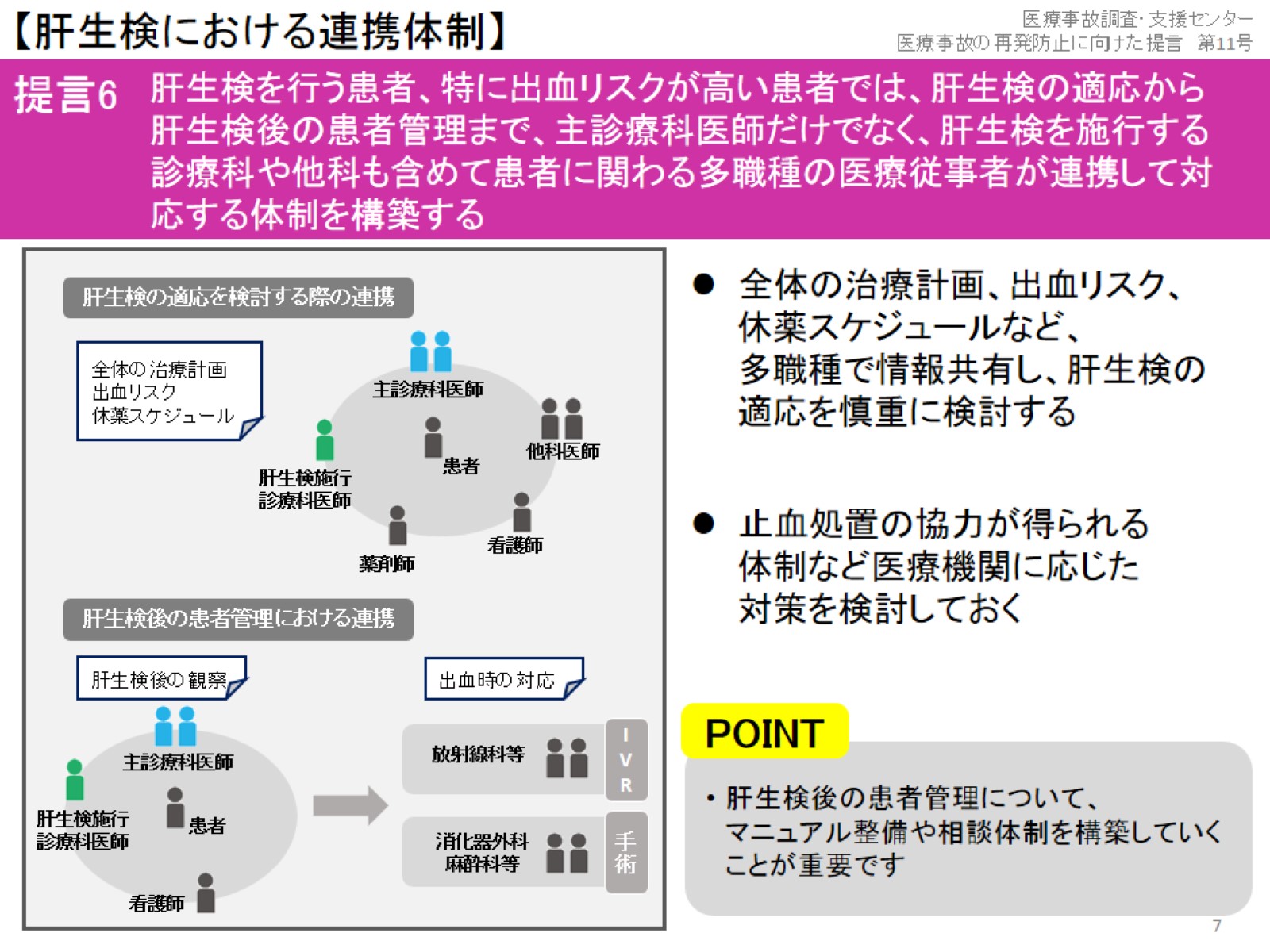 【肝生検における連携体制】